Chapter 2
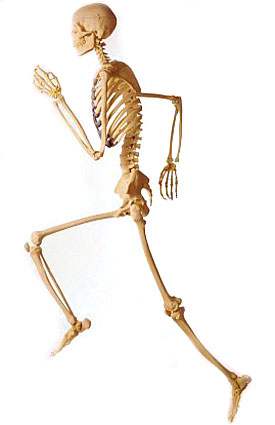 Motion in One Dimension
Learning Targets 2-1
Describe motion using displacement, time, velocity, and frame of reference
Calculate displacement
Construct and interpret position-time graphs
Motion
Can be described in terms of displacement, time, and velocity
Can be described in words, equations, or graphs
Displacement
Length of the straight line drawn from your initial position to your final position
This is the change in position of object
SI units is meters (m)
Displacement DOES NOT equal distance traveled
Things with both magnitude (size) and direction (east / west) are called vectors
Displacement
Calculated:
			Δx=xf– xi 
Displacement = change in position= final position –initial position
It is a vector so it has both magnitude and direction
Displacement
Can be positive (right and up)
Negative (left and down)
Known as convention 
System that is chosen for convenience and consistency
If the object does not move, there is no displacement
If object returns to original starting point, there is no displacement
Distance
Needs no reference frame, it is the space between two objects
Distance has magnitude, but no direction, so it is called scalar
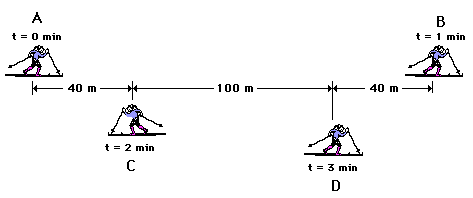 Coordinate system used to describe motion
Need a starting point, or a reference point that we can describe against
Reference point is zero point
What should be used as reference points??
System can be on x or y axis (has negative and positive values)
Position -the final separation between the object and the reference point
Direction is also needed for position
If the direction is right, east (+); and if left, west (-)
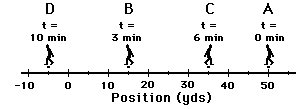 Velocity
Measure how fast something moves from one point to another
SI unit is meters per second m/s
Velocity has both magnitude and direction
Velocity and speed are not the same thing
Speed= distance / time
Has only magnitude
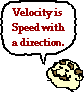 1. What is the displacement of the cross-country team if they begin at the school, run 10 miles and finish back at the school?
0 miles
2. What is the distance and the displacement of the race car drivers in the Indy 500?
Distance = 500 miles
Displacement = 0 miles
Speed
Magnitude (size) of Velocity
How fast something moves
Always positive
Average Velocity
Is equal to the displacement divided by the time during which the displacement occurred
Vavg= displacement
              time interval
 V= Δx= xf-xi
          Δt     tf-ti
Problem Solving Strategies
When converting a velocity, convert one factor at a time
Called Factor Label Method
Ex.   Convert 100. km/h to m/s
100.km x 	1000m x 1h = 27.8 m/s
	  1 h          1 km    3600s
Constant velocity
If the average velocity is the same for all intervals, then the object moves at a constant velocity
Constant Velocity	V = x / t
Position Time Graphs
A graph that shows how position depends on time
 Independent variable is the X 
Time
Dependent variable on Y axis
Position
Position vs time
position
time
Where was the object located at 2 seconds?
5 m
4 m
3 m
position
At 2 seconds the object is located 2 meters from the reference point
2 m
1 m
0 m
4 s
2 s
3 s
5 s
0 s
1 s
time
Where is the object located at 15 seconds?
At 15 seconds the object is located 3 meters from the reference point
5 m
4 m
3 m
position
2 m
1 m
0 m
5 s
10 s
15 s
20 s
25 s
0 s
time
What would a stopwatch read when the object is located 5 meters from the reference point?
5 m
4 m
It would read 3 seconds when the object was 5 meters from the reference point
3 m
position
2 m
1 m
0 m
1 s
2 s
3 s
4 s
5 s
0 s
time
Quiz yourself
Where is the object located at 3 seconds?
5 m
4 m
#1
3 m
position
2 m
1 m
0 m
time
0 s
1 s
2 s
3 s
4 s
5 s
Where is the object located at 3 seconds?
5 m
At 3seconds the object is located 1 m from the reference point
4 m
#1
3 m
position
2 m
1 m
0 m
2 s
3 s
4 s
0 s
1 s
5 s
time
Where is the object located at 40 seconds?
10 m
8 m
#2
6 m
position
4 m
2 m
0 m
20 s
30 s
0 s
10 s
40 s
50 s
time
Where is the object located at 40 seconds?
10 m
8 m
#2
6 m
position
4 m
At 40 seconds the object is located 6 m from the reference point
2 m
0 m
20 s
30 s
40 s
0 s
10 s
50 s
time
At what time was the object located 50 meters away?
50 m
40 m
#3
position
30 m
20 m
10 m
0 m
1.0 s
1.5 s
2.0 s
0 s
0.5s
2.5 s
time
At what time was the object located 50 meters away?
50 m
40 m
When the object was 50 meters away, it was 1.5 s.
#3
position
30 m
20 m
10 m
1.0 s
1.5 s
2.0 s
0 s
0.5s
2.5 s
time
At what time was the object located 10 meters away?
50 m
40 m
#4
position
30 m
20 m
10 m
0 m
2 s
3 s
4 s
0 s
1 s
5 s
time
At what time was the object located 10 meters away?
50 m
40 m
#4
30 m
position
20 m
When the object was 10 meters away from the origin, it was 0 s.
10 m
0 m
2 s
3 s
0 s
1 s
4 s
5 s
time
At what time was the object located 10 meters away?
25 m
20m
#5
position
15 m
10 m
5 m
0 m
20 s
30 s
40 s
0 s
10 s
50s
time
At what time was the object located 10 meters away?
25 m
the object was 10 meters away between 0 to 50 s
20m
#5
15 m
position
10 m
5 m
0 m
20 s
30 s
40 s
0 s
10 s
50s
time
Why, on some graphs, did the line not start on the coordinates of 0,0?
8 m
6 m
4 m
2 m
0 m
20 s
30 s
40 s
50 s
0 s
10 s
Position-Time Graphs
Each type of motion has a characteristic shape on a P-T graph.
Constant speed
Zero speed (at rest)
Accelerating (speeding up)
Decelerating (slowing down)
time (s)
time (s)
pos. (m)
pos. (m)
Constant speed in positive direction.
Constant speed in negative direction.
Position-Time Graphs
Constant speed is represented by a straight segment on the P-T graph.
time (s)
pos. (m)
A horizontal segment means the object is at rest.
Position-Time Graphs
Object at rest
time (s)
time (s)
pos. (m)
pos. (m)
Speeding up in positive direction.
Speeding up in negative direction.
Position-Time Graphs
Curved segments on the P-T graph mean the object’s speed is changing.
time (s)
time (s)
pos. (m)
pos. (m)
Traveling in positive direction, but slowing down.
Traveling in negative direction, but slowing down.
Position-Time Graphs
Curved segments on the P-T graph mean the object’s speed is changing.
Position vs time graphs
Of an object at rest
Describe what the object is doing at 1 second, 2 seconds, 3 seconds, etc.?
5 m
4 m
At 1 seconds the object is located 4 meters from the origin
3 m
position
2 m
1 m
0 m
4 s
2 s
3 s
5 s
0 s
1 s
time
Describe what the object is doing at 1 second, 2 seconds, 3 seconds etc.?
5 m
From 0 to 5  seconds the object is located 4 meters from the origin
4 m
3 m
position
2 m
1 m
0 m
4 s
2 s
3 s
5 s
0 s
1 s
time
If an object is staying in the same position for a time interval than its…

 at rest.
stopped.
not moving.
still.

Represented by a horizontal line on a position vs time graph
Quiz tourself
1) When and where is the object at rest?
10m
8 m
6 m
position
4 m
2 m
0 m
4 s
2 s
3 s
5 s
0 s
1 s
time
1) When and where is the object at rest?
10 m
From 2 to 4  seconds the object is located 6 meters from the origin
8 m
6 m
position
4 m
2 m
0 m
4 s
2 s
3 s
5 s
0 s
1 s
time
2) When and where is the object not moving?
5 m
4 m
3 m
position
2 m
1 m
0 m
8 s
4 s
6 s
10 s
0 s
2 s
time
3) When and where is the object still?
+3 m
+2 m
+1 m
position
0m
-1 m
-2 m
20 s
10 s
15 s
25 s
0 s
5 s
time
3) When and where is the object still?
+3 m
From 15 to 25  seconds the object is located -1 meters from the origin
+2 m
+1 m
position
0m
-1 m
-2 m
20 s
10 s
15 s
25 s
0 s
5 s
time
N
position (m)
time (s)
S
Position-Time Graphs
The following P-T graph corresponds to an object moving back and forth along a straight path.  Can you describe its movement based on the graph?
As t becomes smaller, the average velocity becomes closer and closer to the instantaneous velocity at that point
Instantaneous Velocity
The velocity at that exact moment in time
To determine we would draw a straight line that is tangent to the curve at that point, the slope of that tangent then, is the instantaneous velocity
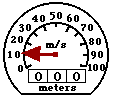 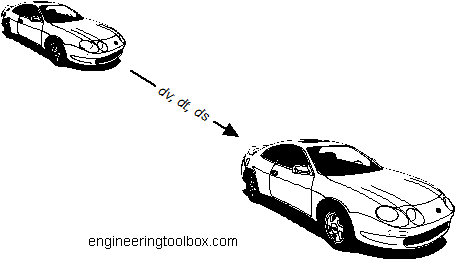 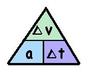 2-2
Acceleration
2-2 Learning Targets
Define Acceleration
Interpret velocity-time graphs
Apply kinematic equations to calculate distance, time, or velocity under constant acceleration
Average Acceleration
A= ΔV = (vf-vi)
	   ΔT   ( tf-ti)

Velocity units = m/s
Time units= s
Acceleration units= m/s2
P. 47
Average Acceleration
A ratio between the change in velocity and the change in time
If the number is large, then the change is great
Acceleration has magnitude and direction
SI units = m/s2
Velocity and Acceleration p. 49
Velocity can be interpreted graphically
Velocity can be found from position-time graph
Slope of the line x/t  (position-time graph) is equal to the average velocity
50
change in y
slope =
40
change in x
30
position (m)
(30 m – 10 m)
20
slope =
(30 s – 0 s)
10
(20 m)
10
20
30
40
slope =
(30 s)
time (s)
Position-Time Graphs
The slope of a P-T graph is equal to the object’s velocity in that segment.
slope = 0.67 m/s
x
Tangent Lines
t
On a position vs. time graph:
Velocity VS. Time  Graph
A velocity-time (V-T) graph shows an object’s velocity as a function of time
The slope of the velocity versus time graph is the acceleration.
This only works if the acceleration is Constant!
The area under the velocity versus time graph is the displacement.
P-T graph to Velocity Time Graphs
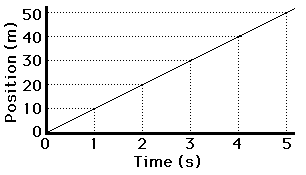 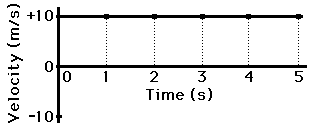 A tool that can be used to describe motion with either constant or changing velocity
A constant velocity from a position time graph, becomes a horizontal line on the velocity time graph
N
velocity (m/s)
time (s)
S
Velocity-Time Graphs
A horizontal line on the V-T graph means constant velocity. (No acceleration)
Object is moving at a constant velocity North.
N
velocity (m/s)
time (s)
S
Velocity-Time Graphs
A horizontal line on the V-T graph means constant velocity. (No acceleration)
Object is moving at a constant velocity South.
N
velocity (m/s)
time (s)
S
Velocity-Time Graphs
If an object isn’t moving, its velocity is zero.
Object is at rest
Velocity-Time Graphs
Positive slope = positive constant acceleration
Not necessarily speeding up!
If v is positive also, object is speeding up.
If v is negative, object is slowing down.
N
N
velocity (m/s)
velocity (m/s)
time (s)
time (s)
Negative velocity and positive acceleration: object is slowing down.
Positive velocity and positive acceleration: object is speeding up!
S
S
Velocity-Time Graphs
V-T graph has positive slope.
Velocity-Time Graphs
Negative slope = negative constant acceleration.
Not necessarily slowing down!

If v is positive, the object is slowing down.
If v is negative also, the object is speeding up.
N
N
velocity (m/s)
velocity (m/s)
time (s)
time (s)
Negative velocity and negative acceleration: object is speeding up! (in negative direction)
Positive velocity and negative acceleration: object is slowing down,
S
S
Velocity-Time Graphs
V-T graph has negative slope.
Explain how someone can have positive position, but negative velocity.
Driving west

https://www.physicsclassroom.com/Physics-Interactives/1-D-Kinematics/Name-That-Motion/Name-That-Motion-Interactive
Ticker tape
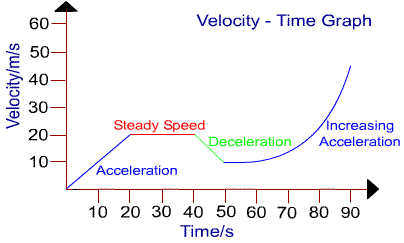 Motion with constant Acceleration
As velocity increases the object travels a greater distance during a set time interval
Because the acceleration is constant the velocity increases by the same amount during the time interval
Because the velocity increases by the same amount in each interval the displacement for each time interval increases by the same amount
If acceleration is constant, then
Vavg= Vi + Vf and Vavg = Δx
              2                       Δt
 then Vi + Vf  = Δx
         2             Δt
Then Δx= ½ (Vi + Vf) Δt
Displacement = ½ (initial v + final v) (time interval)
Final velocity depends on initial velocity, acceleration and time
If we want to calculate displacement but do not know Vf how to we do it?
If we know Vi, Aavg, Δt then we can calculate Vf and use this to calculate Δx
a= Δ V =Vf - Vi  = Vf - Vi    
      Δt     tf -ti 	 Δt
aΔt = Vf-Vi 
Velocity with constant acceleration
 Vf= aΔt + Vi
If we want to know displacement with constant acceleration and we are not given Vf the n we can substitute the earlier equation into the equation for Δx
Δx= ½ (Vi + Vf) Δt
Δx= ½ (Vi +aΔt + Vi) Δt
Δx= ½ [2Vi Δt +a (Δt)2]
Δx= Vi Δt +½a (Δt)2
Displacement with constant acceleration
Time can be found from displacement and velocities
Why: to find Vf of an accelerated object without knowing how long it has been accelerating
How: start with the equation for displacement
Δx= ½ (Vi + Vf) Δt
Solve for Δt  
Δt = 2Δx
      Vi + Vf
Substitute the earlier equation for Δt into the equation for Vf
Vf= Vi + aΔt
Vf= Vi + a 2Δx
                Vi + Vf
 This is not helpful, since Vf is on both sides of the equation
Solve for Vf
Vf= Vi + a 2Δx
                Vi + Vf
Vf-Vi = a (2Δx)
		    Vi + Vf
(Vf-Vi )(Vf+Vi )= a (2Δx)
(Vf2- Vi2) = a (2Δx)

Vf2=  Vi2 + 2aΔx

Final velocity after any displacement
p. 56
Form with Vi		    Form without Vi
Δx= ½ (Vi + Vf) Δt      	 Δx= ½ ( Vf) Δt

Vf= aΔt + Vi               	  Vf= aΔt 

Δx= Vi Δt +½a (Δt)2      	    Δx= ½a (Δt)2


Vf2=  Vi2 + 2aΔx        	   Vf2=  2aΔx
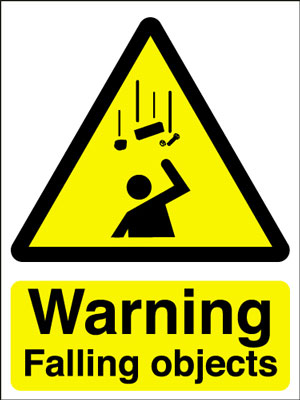 2-3
Falling Objects
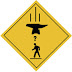 2-3 Learning Targets
Relate the motion of a free falling body to constant acceleration
Calculate displacement, time, and velocity during the motion of a falling object
Freefall- motion of an object falling with a constant acceleration without air resistance
g
a=-g= -9.81 m/s2
Throw ball upward
As soon as the ball is released the acceleration is -9.81 m/s2
Acceleration is constant at any point
Velocity is 0 m/s at the peak
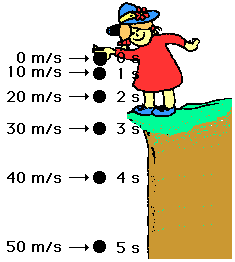 In absence of air resistance all objects dropped will fall with the same constant acceleration
V-T graph thrown object
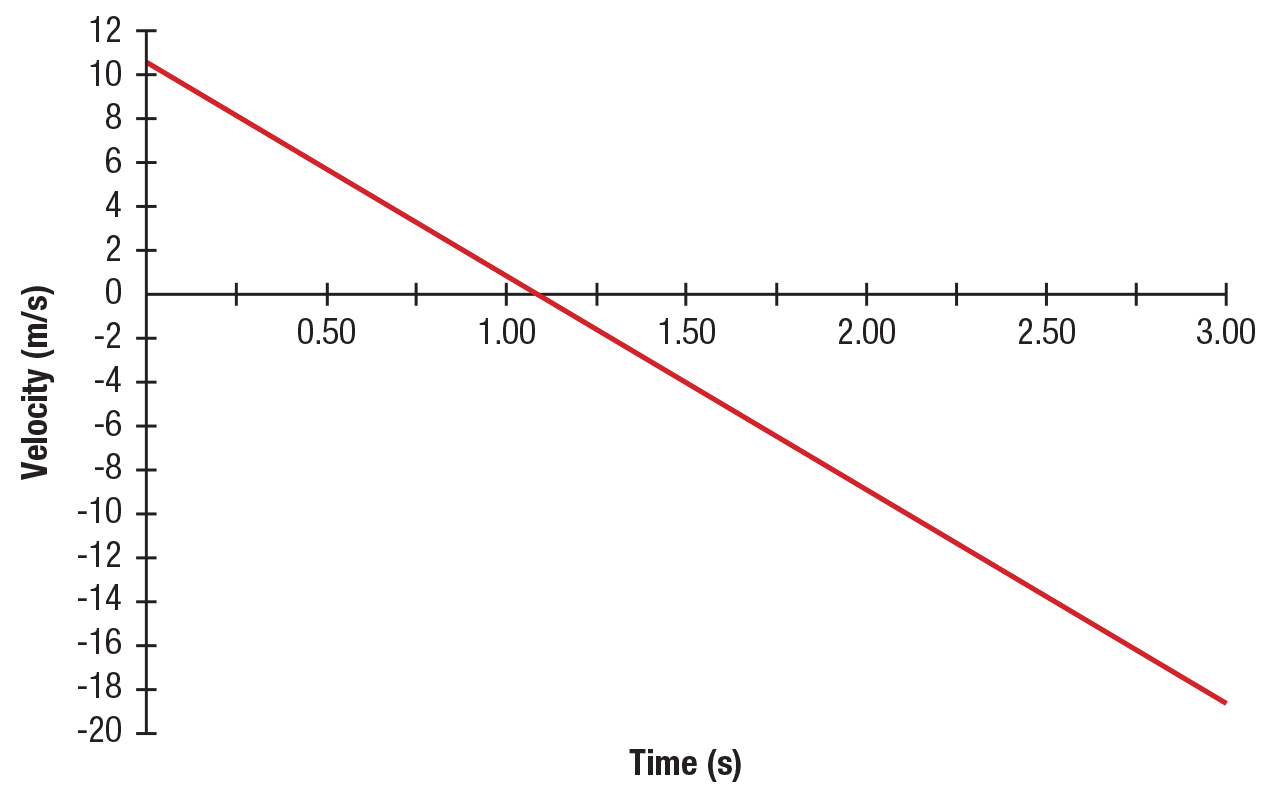 Form with Vi		    Form without Vi
Δy= ½ (Vi + Vf) Δt       Δy= ½ ( Vf) Δt

Vf= aΔt + Vi                 Vf= aΔt 

Δy= Vi Δt +½a (Δt)2          Δy= ½a (Δt)2


Vf2=  Vi2 + 2aΔy           Vf2=  2aΔy
The time for the Demon Drop to freely fall is 1.5 s.  What is the velocity at the end of this time?  How far does it fall?
Vf= aΔt + Vi
Vf = (-9.81 m/s2) (1.5s) + 0 m/s 
Vf= -15 m/s

Δy= Vi Δt +½a (Δt)2
Δy= (0 m/s)(1.5s) +½(-9.81 m/s2) (1.5)2
Δy= 11 m
A tennis ball is thrown straight up with an initial velocity of + 22.5 m/s.  It is caught at the same distance above ground from which it was thrown.  How high does the ball rise?
Vf2=  Vi2 + 2aΔy
0 m/s=  (22.5 m/s)2 + 2(-9.81 m/s2)Δy
Final velocity is 0 because ball is at top of arch in flight
Δy = + 25.8 m
How long does the ball remain in the air if not caught and allowed to fall to the ground?
Vf= aΔt + Vi
0 m/s = (-9.81 m/s2) t + 22.5 m/s
t= 2.30 s
This is for half the trip so total time is 4.60 s.
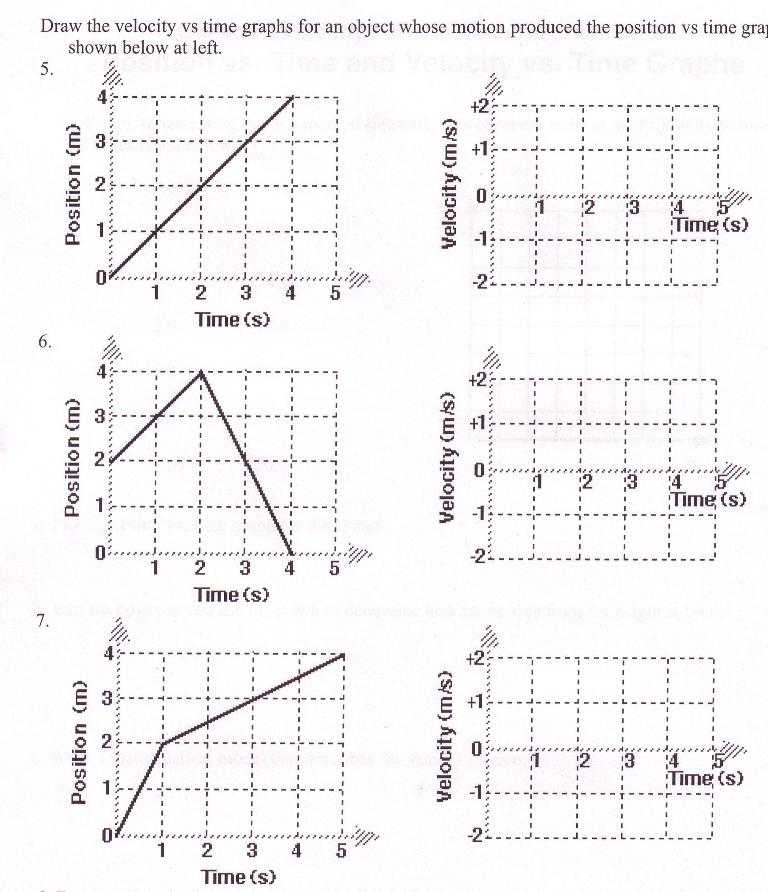 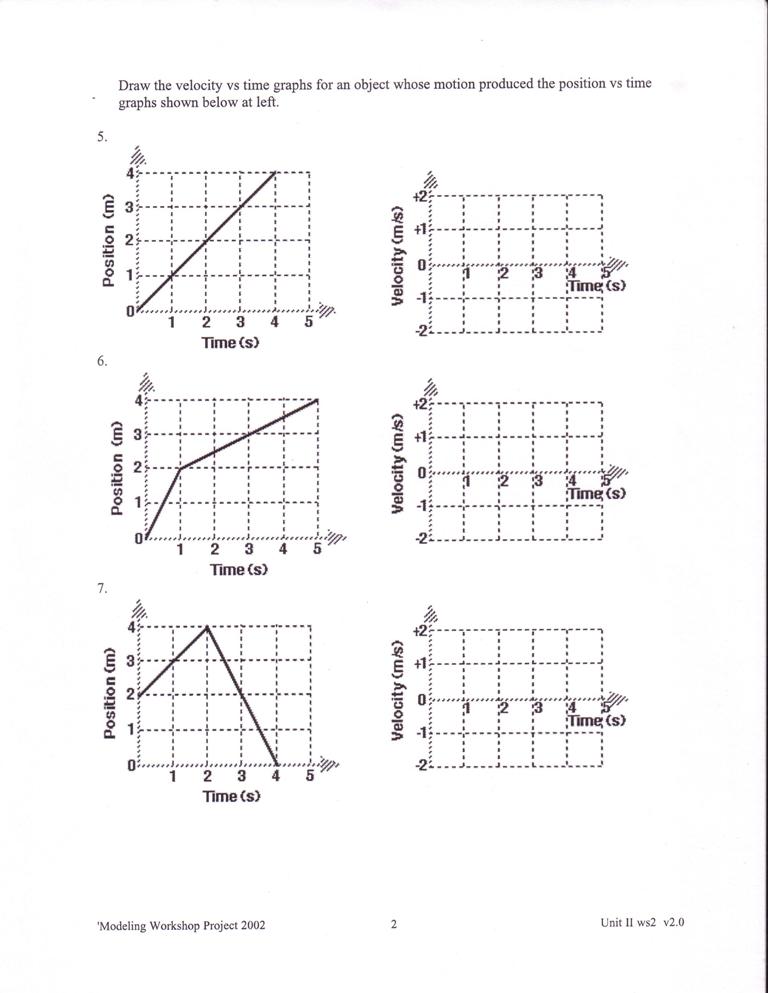 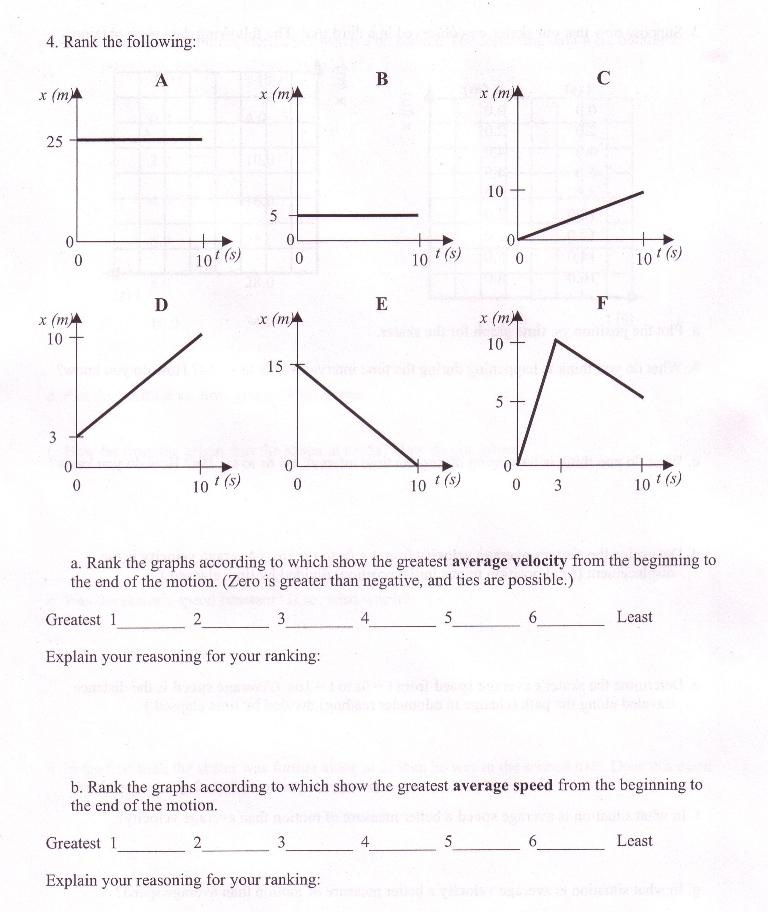 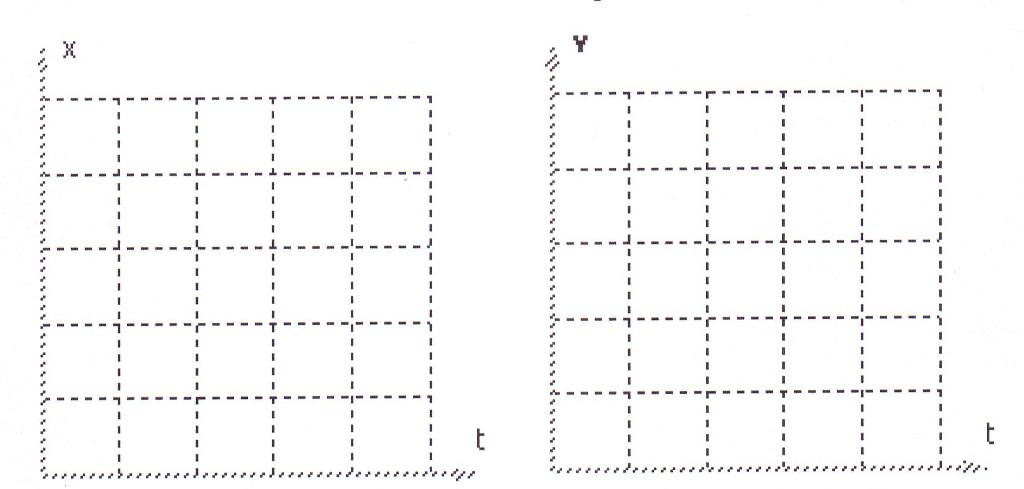 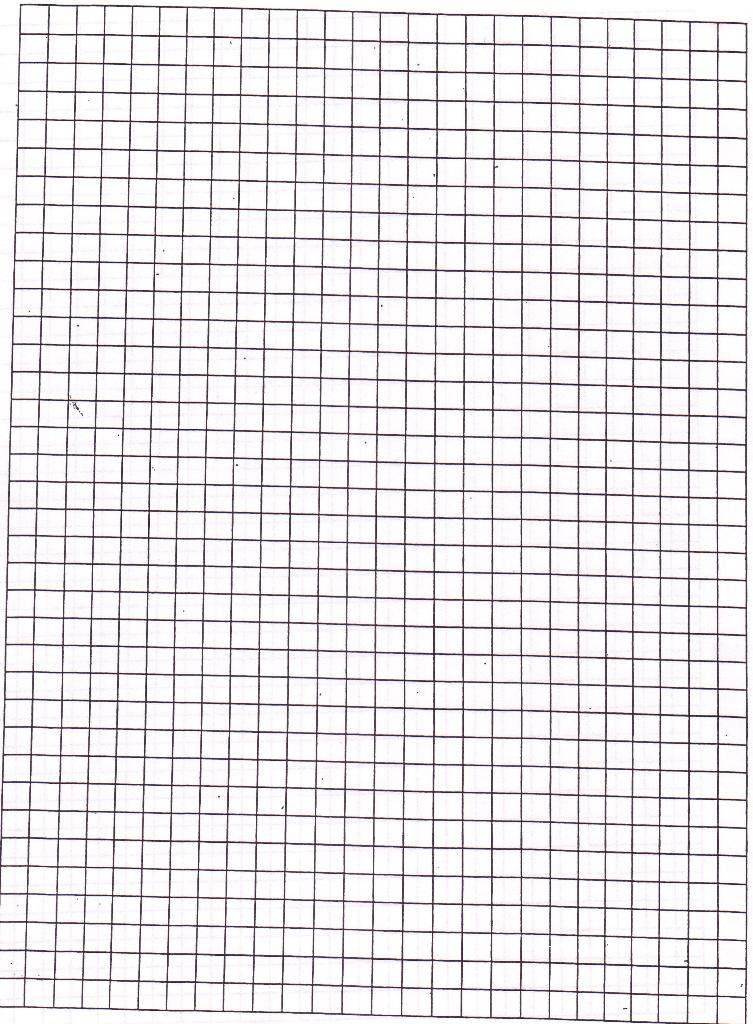 Chapter 2 Review
P. 73
#1,4-8,10,12-14,16,18,20,21,23,24,26,30,31